Agility is de sleutel voor het inrichten van goede keuzebegeleiding
12 november 2024
Joris Zomerdijk
“Vergeten wat we eigenlijk wel weten…”
2
AGENDA
Introductie
Agility & Keuzebegeleiding
Governance
Positionering IT landschap
Framework
​Discussie
Afsluiting
3
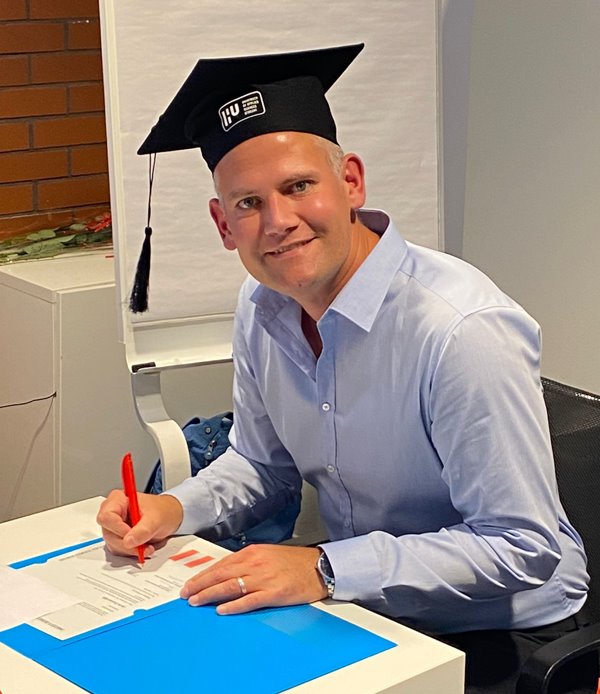 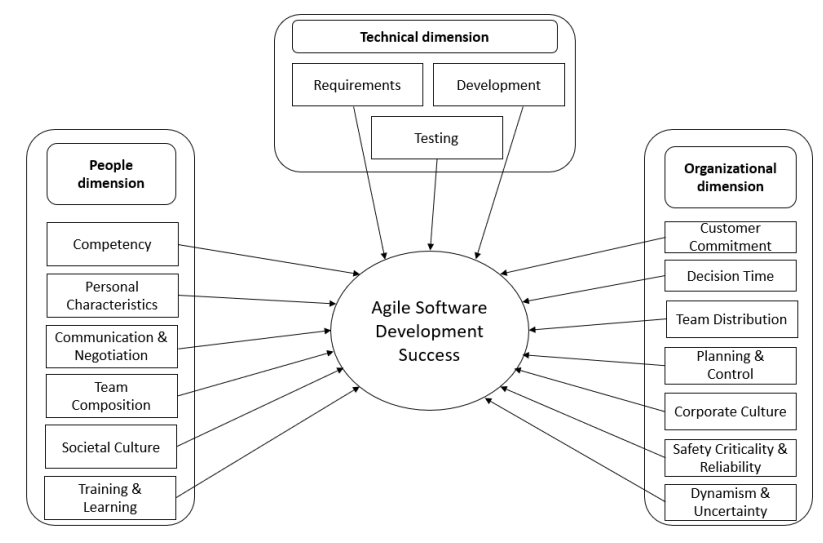 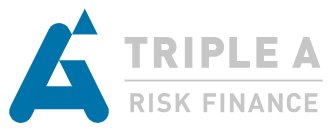 2 jaar
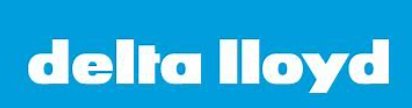 5 jaar
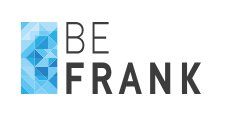 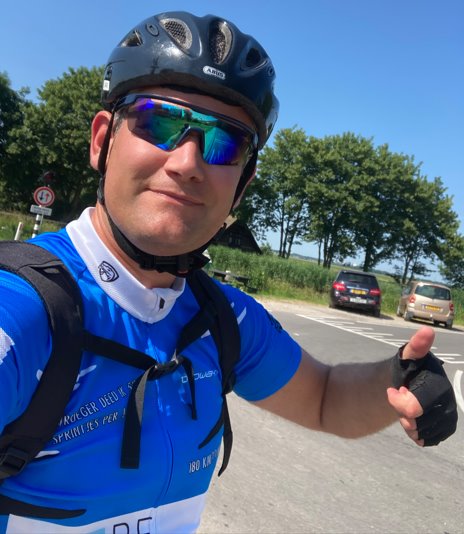 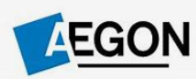 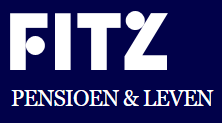 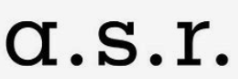 10 jaar
4 maanden
Introductie
[Speaker Notes: Altijd in verandertrajecten
-> Kijken in kansen]
AGENDA
Introductie
Agility & Keuzebegeleiding
Governance
Positionering IT landschap
Framework
​Discussie
Afsluiting
5
De ‘kapstok’ voor het inrichten, uitvoeren en verbeteren van Keuzebegeleiding
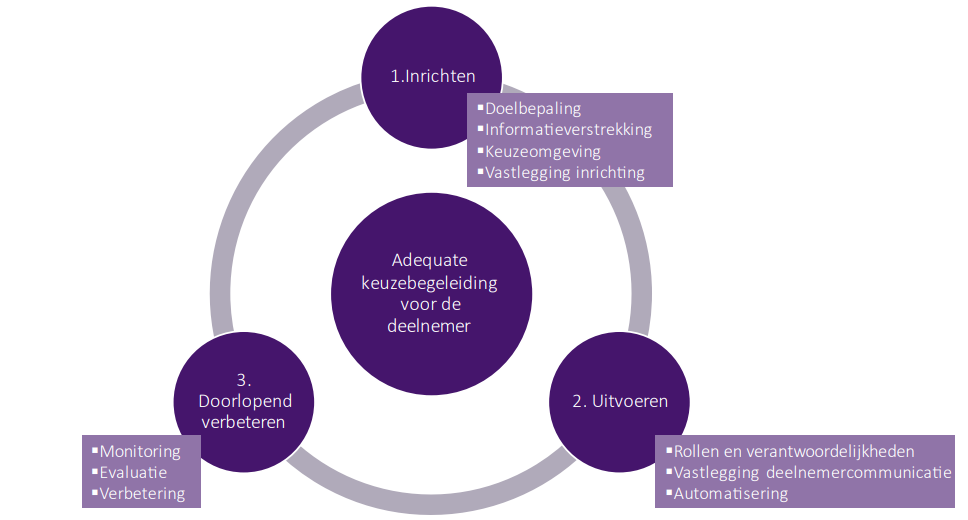 6
6
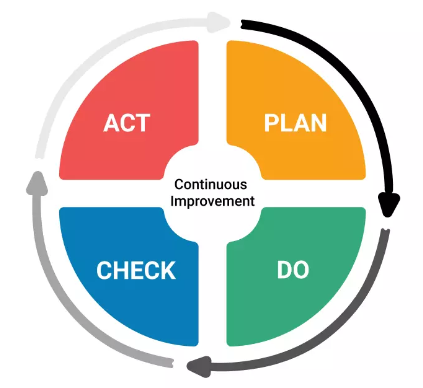 Dit kennen we als de PDCA cycle
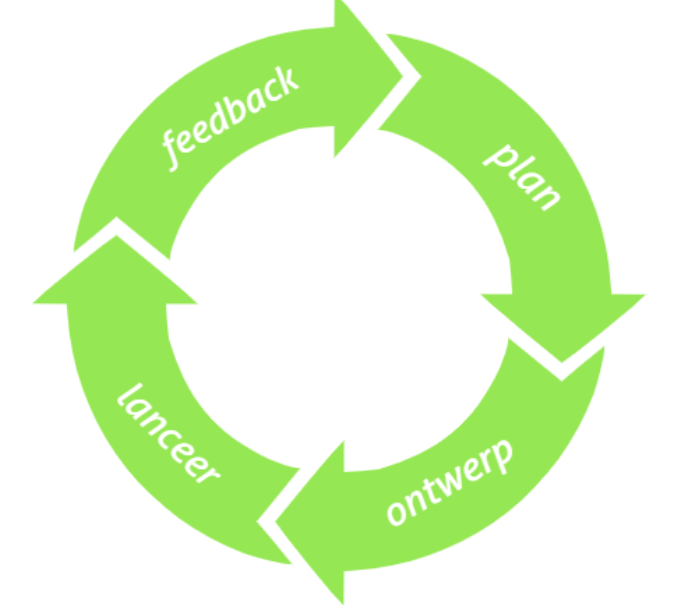 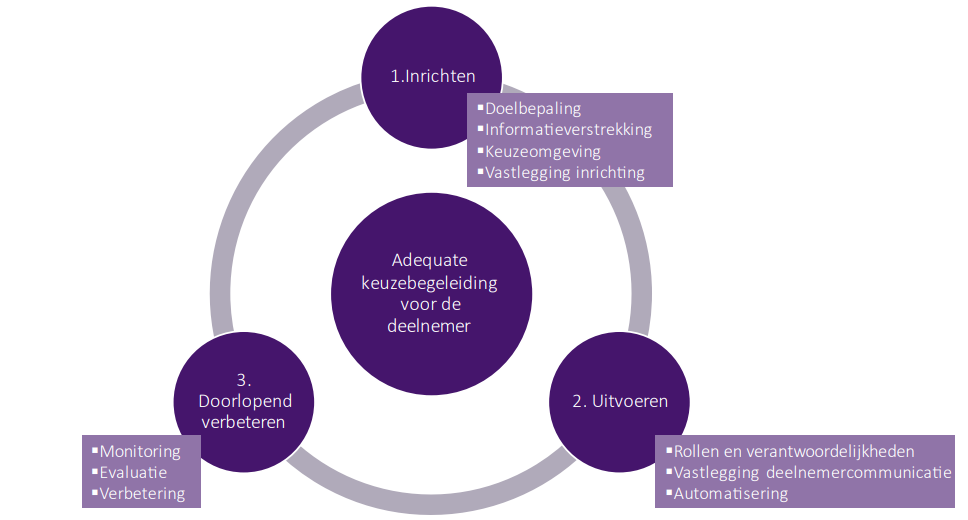 7
7
AGENDA
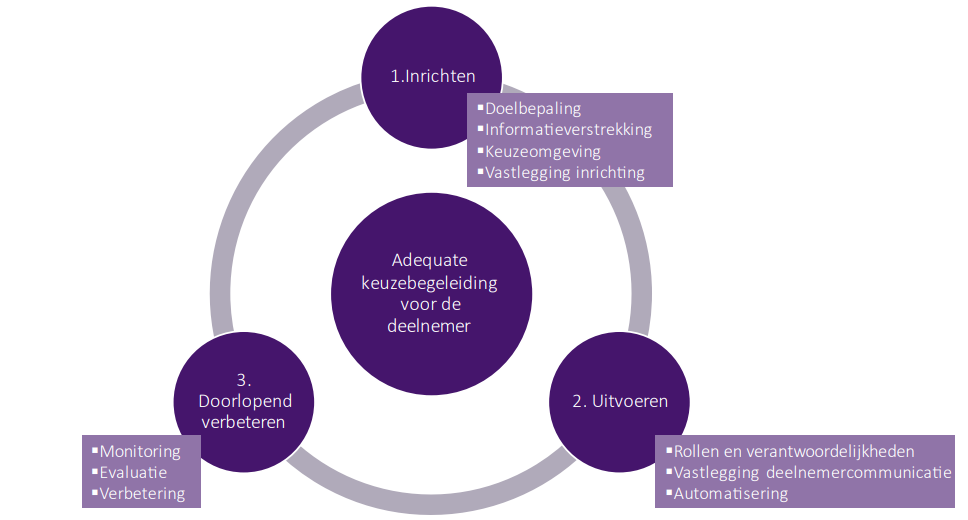 Introductie
Agility & Keuzebegeleiding
Governance
Positionering IT landschap
Framework
​Discussie
Afsluiting
8
GovernanceMaak een MT lid verantwoordelijkFormeer een teamverzorg inzicht door dataricht periodieke monitoring in
MT lid
Vaste team
Propositie 
Manager of CDO
Communicatie
specialist
Marketeer
Flexteam
Proces-owner
Data engineer
Onderzoeker
UX
9
Compliance
2e lijn
PO of business
analist
GovernanceMaak een MT lid verantwoordelijkFormeer een teamverzorg inzicht door dataricht periodieke monitoring in
Keuzeomgeving aanwezig?
Gewenste proces uitgewerkt?
Feedback mogelijk?
Analytics ingericht?
10
AGENDA
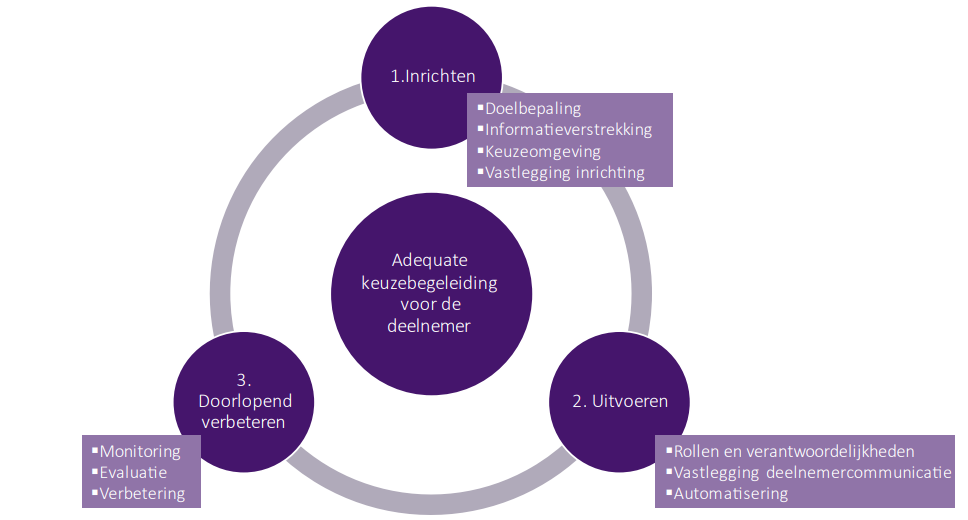 Introductie
Agility & Keuzebegeleiding
Governance
Positionering IT landschap
Framework
​Discussie
Afsluiting
11
Als je wilt monitoren en snel wilt bijsturen dan is regie een must!
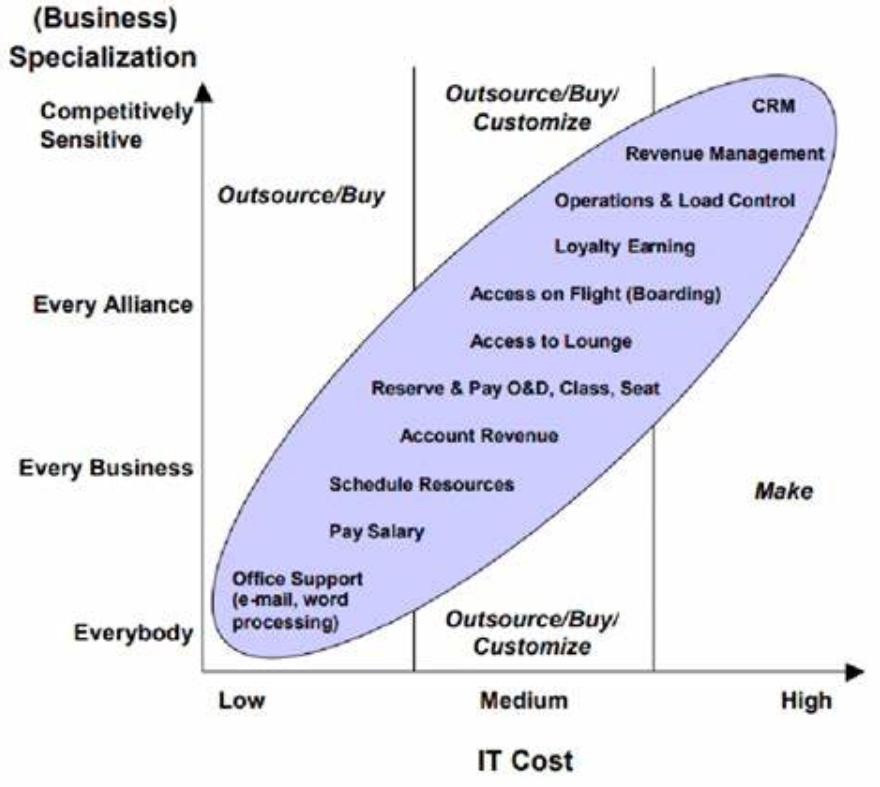 App
portalen
Doc management
Finance
Pensioen
Admin
CRM
Bron: Enterprise governance of Information Technology “Stay on the surfboard”
AGENDA
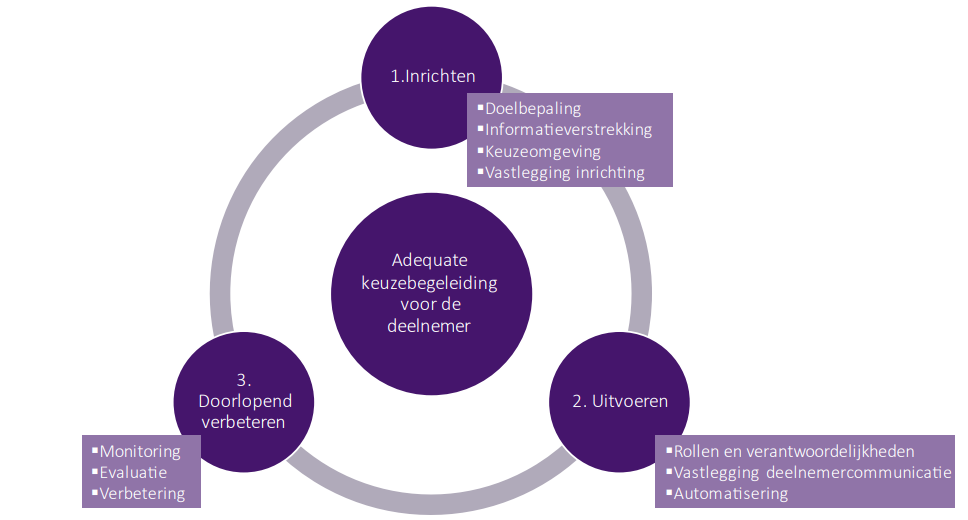 Introductie
Agility & Keuzebegeleiding
Governance
Positionering IT landschap
Framework
Inrichten
Uitvoeren
Doorlopend verbeteren
Roadmap
13
Keuze proces
Proces Owner
Status
Template
Huidige proces (IST)
Gewenst proces (SOLL)
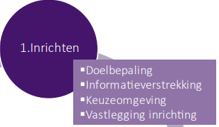 Data opslag
Actieve communicatie
Backlog
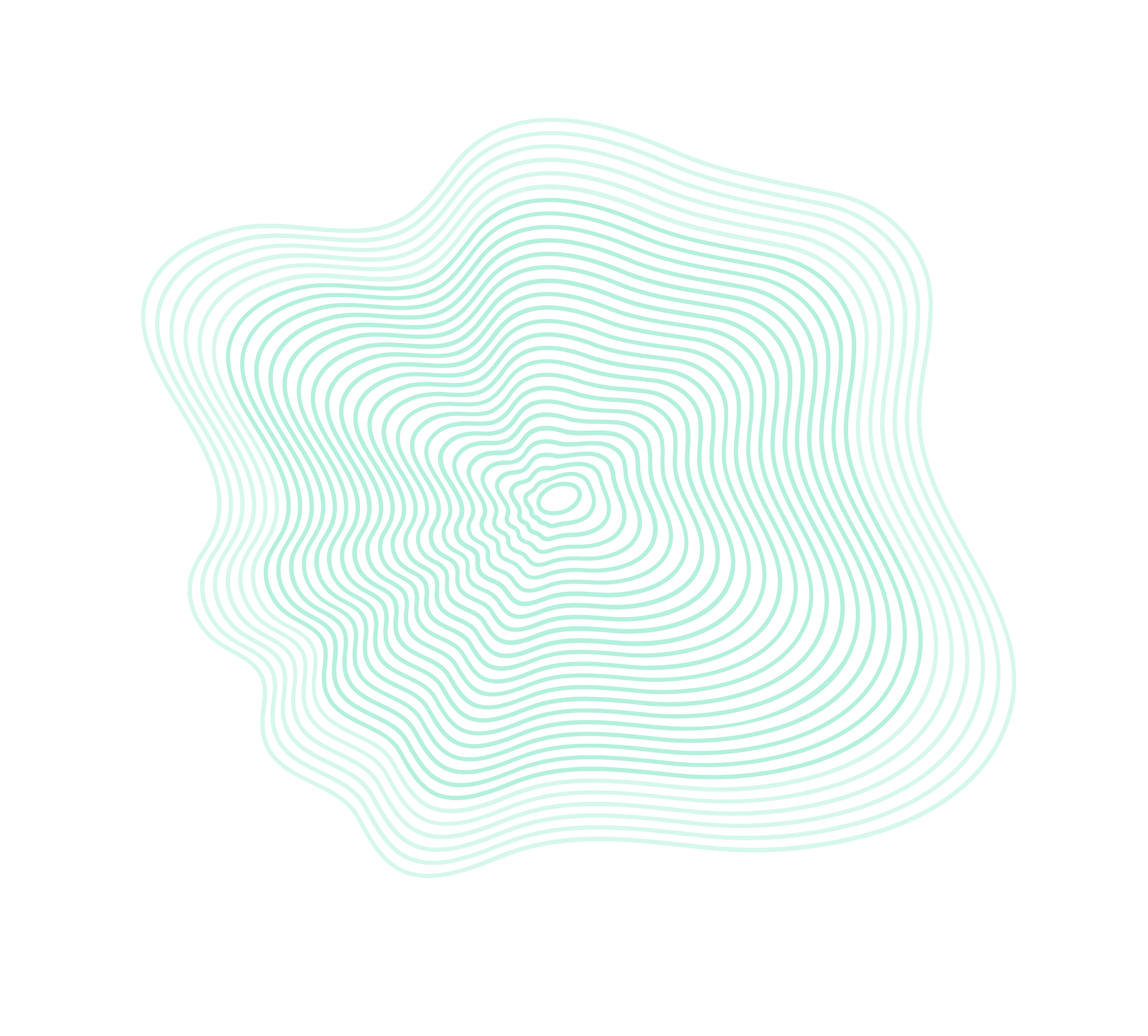 Doelgroep en doelstellingen
Metrics
14
Proces
ANW hiaat pensioen
Proces Owner
Joris
Status
Voorbeeld
Huidige proces (IST)

Deelnemer download document, vult deze in en stuurt deze per post op
Gewenst proces (SOLL)

Deelnemer ontvangt notificatie en vraagt het product online aan via het deelnemersportaal
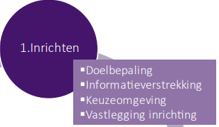 Data opslag
Gemaakte keuzes
Partner data
Wijzigingsdatum
Doorlooptijd
Alle communicatie
Actieve communicatie

Email bij start
Email bij BRP update
Actie button op portaal
Push notificatie in app
Backlog

Online flow designen
Online flow bouwen
Feedback uitvragen
Analytics toevoegen
E-mails maken
Notificatie maken
Etc..
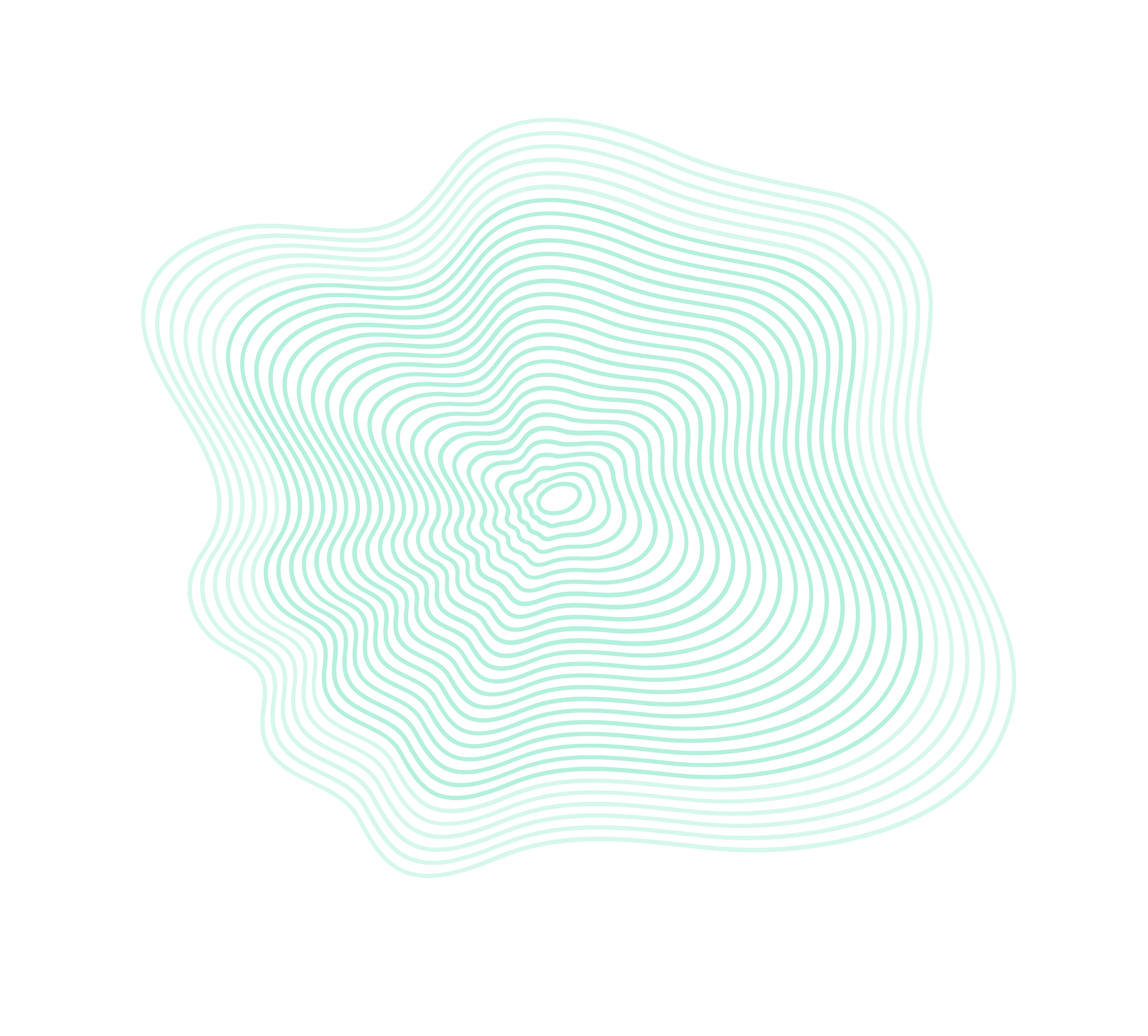 Doelgroep & doelstelling

Alle actieve deelnemers met partner in BRP benaderd
CES score > 3
NPS > 20
Clickrate > 30%
Metrics

Dashboard powerBI


Feedback tooling

Google/Adobe analytics
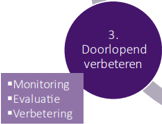 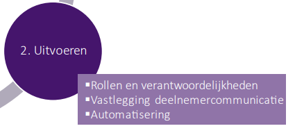 15
Uitvoeringsfase
Prioriteer de wensen uit de backlogs van de keuzeprocessen.
Start met een klein proces
Zorg voor korte lijnen tussen het keuzebegeleiding team en IT
Richt dashboarding in tbv de monitoring
Monitor, evalueer en verbeter
Bespreek periodiek de resultaten tov de doelstellingen
Stuur bij waar nodig of vier en beloon bij goede resultaten
Zorg voor korte lijnen naar IT om snel te kunnen acteren (Agile )
Inrichtingsfase
Formuleer een team
Breng alle keuze processen in beeld
Vul voor alle keuze processen het template in
Rapporteer periodiek (bijv. 1 per kwartaal aan het MT)
Zorg voor de benodigde toolings
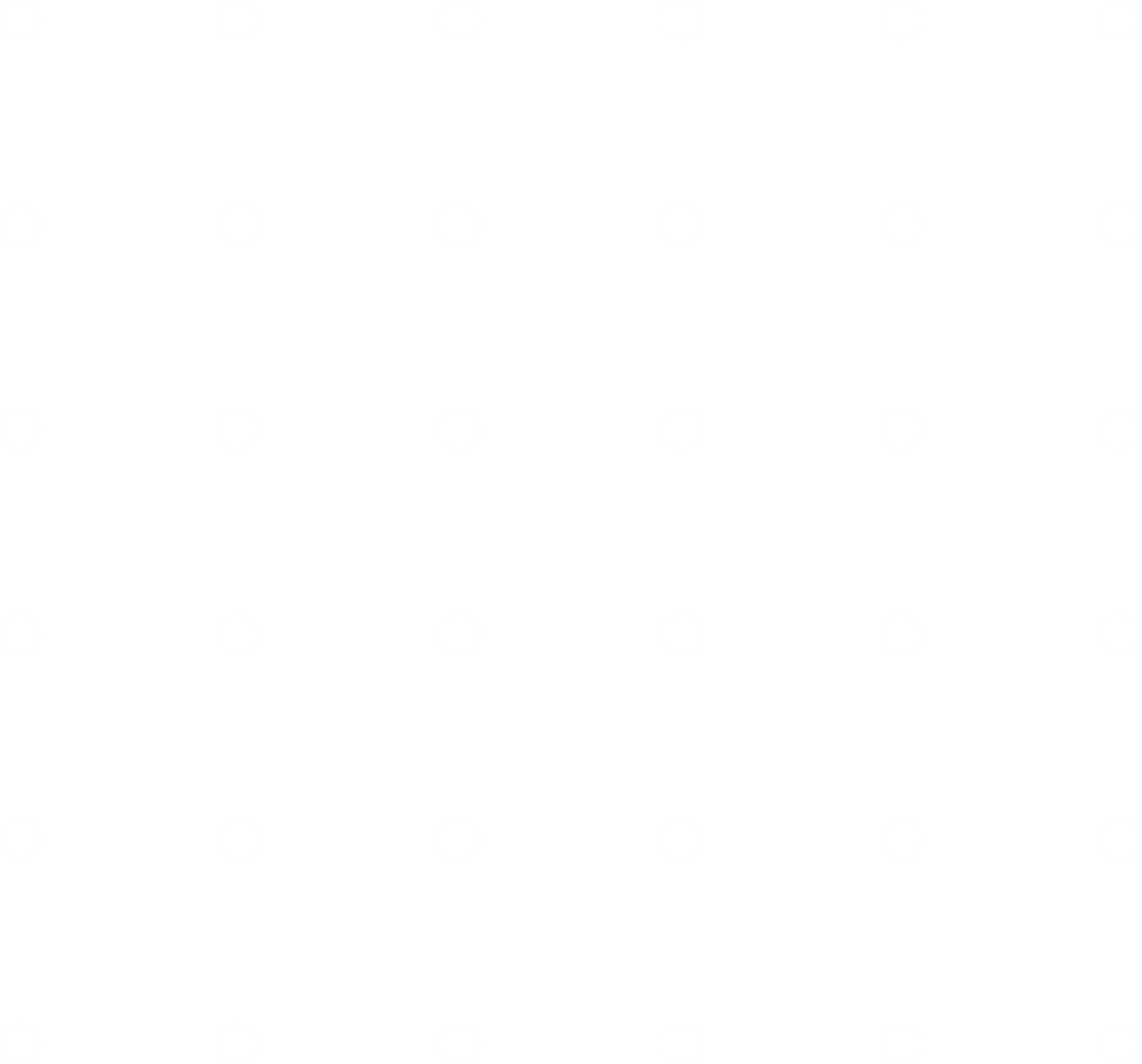 0 tot 6 maanden		     6 maanden tot x jaren afhankelijk van het aantal keuzeprocessen
De roadmap
Digitale transformatie
Meet en beloon
Team
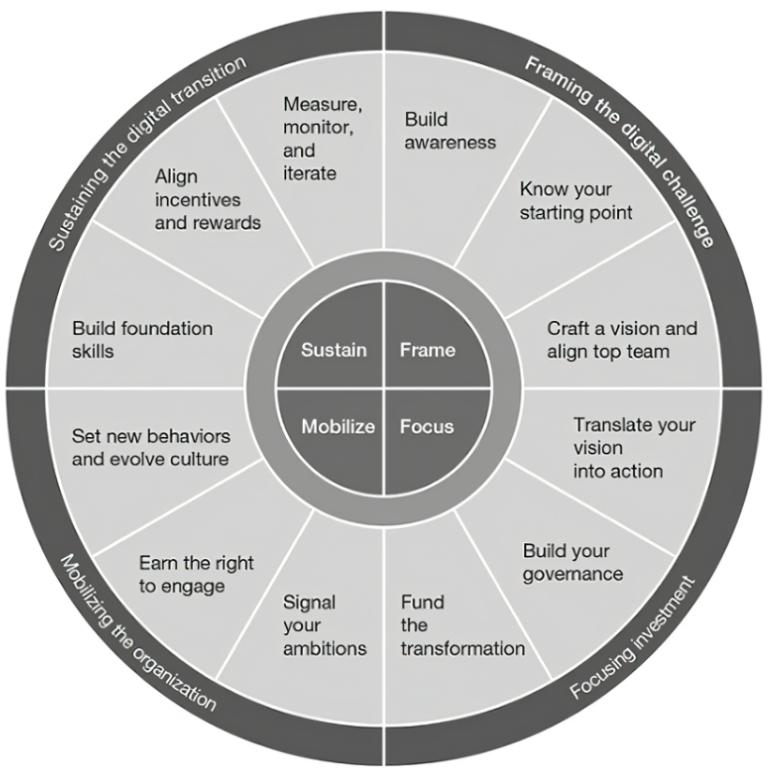 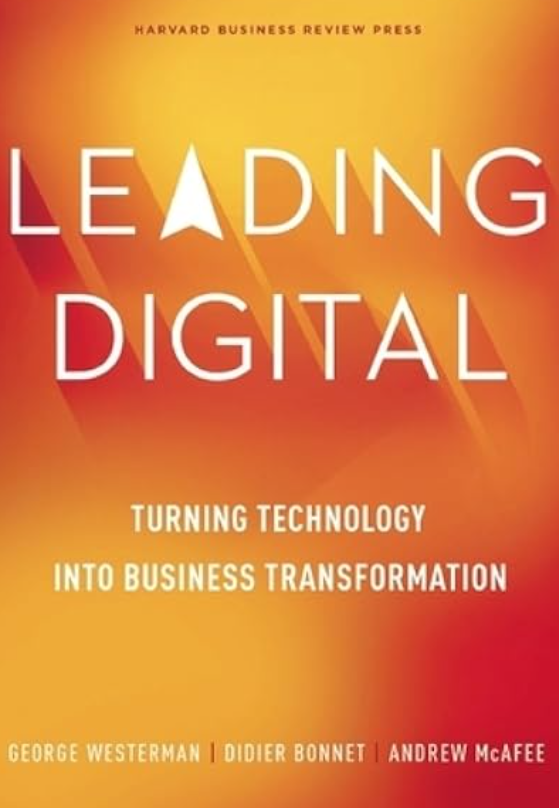 Governance
Begin gemakkelijk
AGENDA
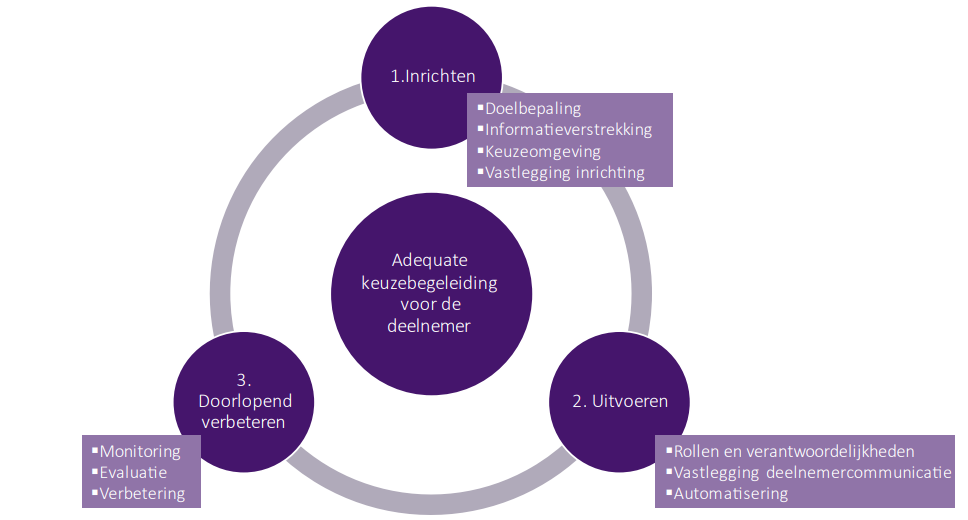 Introductie
Agility & Keuzebegeleiding
Governance
Positionering IT landschap
Framework
Discussie
Afsluiting
18
“Onze pensioenuitvoeringsorganisatie is ingericht om data uit de processen te verzamelen en daar snel op in te spelen”
“Het gaat pensioenuitvoerders lukken om voor alle keuzeprocessen adequate keuzebegeleiding in te richten voor 1-1-2028”
“Is het gelukt om 1 of 2 nieuwe inzichten te geven waar je morgen op het werk het gesprek over aan kunt gaan?”
AGENDA
Introductie
Agility & Keuzebegeleiding
Governance
Positionering IT landschap
Framework
Discussie
Afronding
22
Tips
Start altijd met een ‘gemakkelijk’ proces
Zorg dat de Governance geregeld is voordat je start:
Dus er is een MT lid die dit ‘owned’, die zich ook ‘echt’ verantwoordelijk voelt
Er is een team samengesteld die Keuzebegeleiding trekt en daarop wordt beoordeeld
Alle keuze processen zijn in beeld incl. een ‘Proces Owner’

Let op! Het draait om het belang van de deelnemer. Ga Keuzebegeleiding niet zien als een middel om kostenbesparingen te realiseren.
23
Vragen?
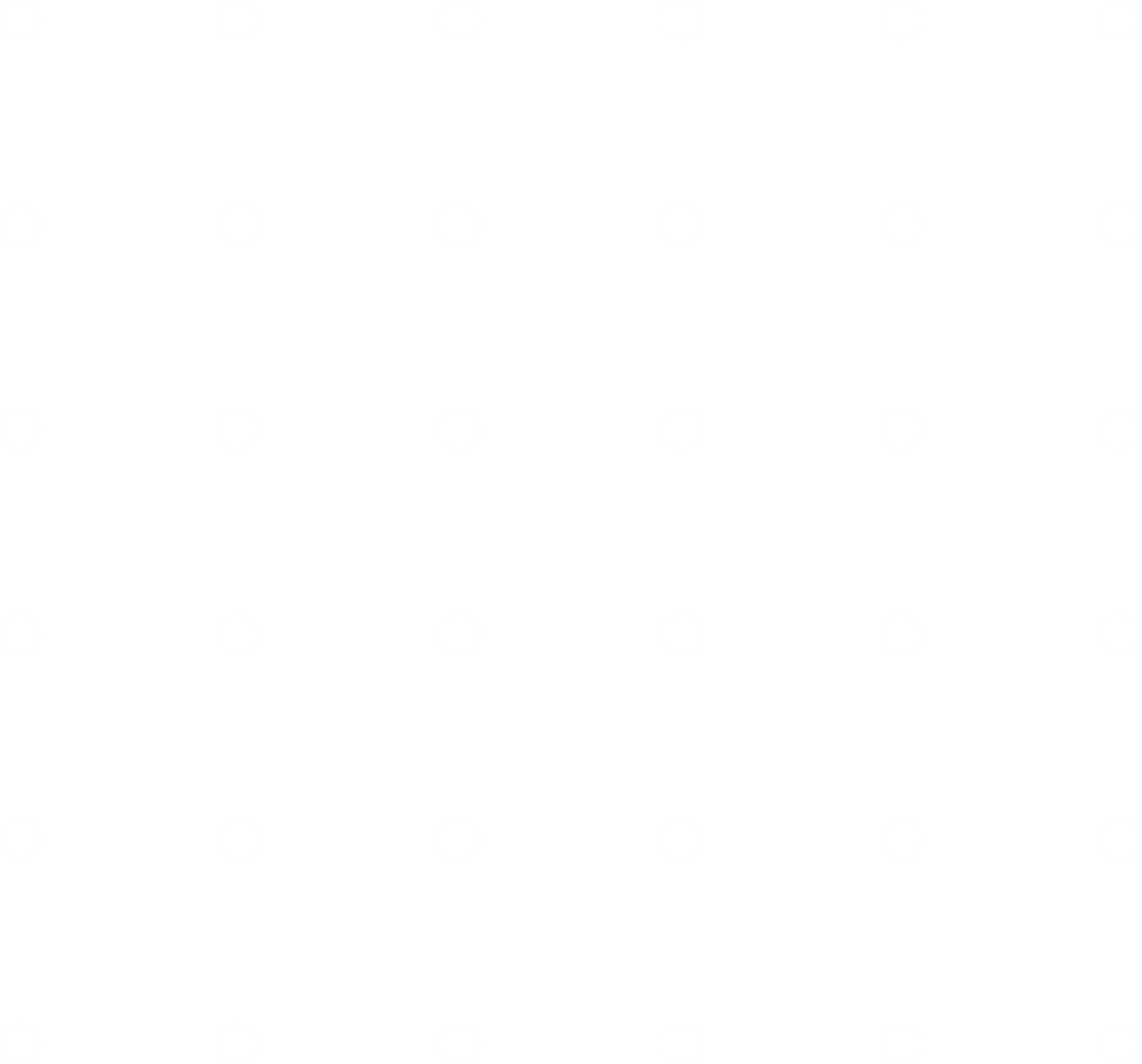 Dank voor jullie aandacht en veel succes de komende periode met de implementatie van wtp
25